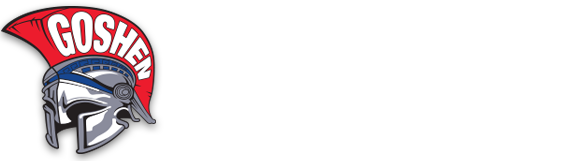 2025-26 Budget UpdateApril 7, 2025 Board of Education Meeting
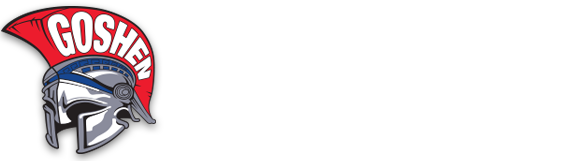 Updated Proposed 2025-26 Budget & Revenue
Revenue w/Governor’s Aid 		$92,749,965
	
		Budget Projections				$97,464,310			
		Total Budget Gap				($4,714,345)

 (Includes Capital Project $1,750,000, attrition $325,791 & Tax Levy Cap 2.8%)
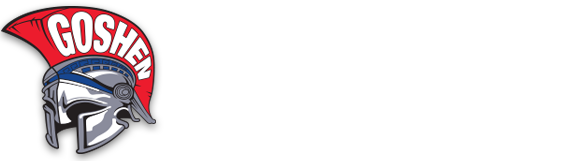 Proposed Capital Project 2025-26
CJH – Controls Project – 		   	$  667,630
	GHS – Speaker/PA/Fire Alarm -  	$  510,000
	            Tennis Court Reconstruction - 	$  525,000

	            Soft costs - 		             	$    47,370
		  Total				   	$1,750,000
	Note – These are estimates only at this time
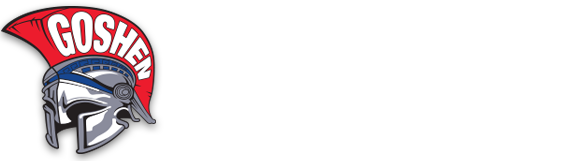 2025-26 Proposed Staff Reductions
Attrition:				  Reductions:
   3.0 FTE Secondary Instruction	al	   0.8 FTE Administration
   3.0 FTE Various Level Teacher Aides    2.0 FTE Elementary Instructional
						   1.0 FTE Secondary Teacher Assistant 
		                                            24.0 Hourly Teacher Aides
    Total – 6.0 FTE $325,791		   Total –  $639,345
	              
			 Total attrition & reductions - $965,136
4
2025-26 Other Proposed Reductions/Changes
Computer Software			$   73,154
BOCES Placements			$  784,465
Transfer to School Lunch		$   55,000
B&G Vehicles/Equipment		$   77,000
Tax Refunds & Judgements		$   49,000
Unemployment			$   20,000
BOCES Transportation		$  141,992
Other Employee Benefits		$  515,760
Supplies & Contract items	           $  295,901
     TOTAL				$2,012,272
Note – Use of Fund Balance will increase from $1,226,037 to $3,350,000 $3,750,000.  Use of $325,000 in Employee Benefit & Unemployment Reserve.
5
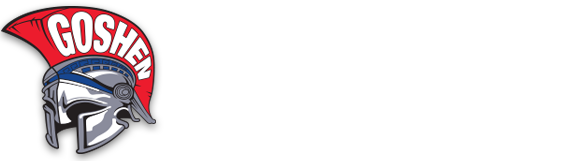 2025-26 Proposed Revenue
6
2025-26 Projected Enrollment
Contingent Budget
If the budget does not pass after two attempts, the BOE is required to adopt a contingency budget
Under a contingent budget the tax levy would be limited to the same tax levy as 2024-25 or $55,672,008
In order to meet a contingent budget, additional cuts in the amount of $1,201,504  $1,601,504 would be necessary
These cuts can not include required items such as transportation to and from school for students, textbooks and certain supplies
Cuts would include all equipment purchases, field trips and the Capital project.  Community use of facilities without fees would be prohibited.
8
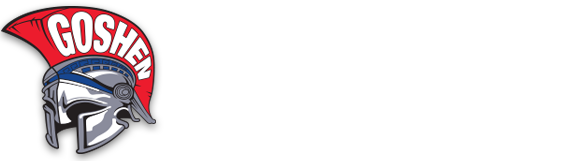 2025-2026 Budget Development Important Dates
Monday, November 18, 2024		Budget Presentation #1
Monday, January 15, 2025			Budget Presentation #2
Monday, February 3, 2025		Budget Presentation #3 
Tuesday, March 4, 2025			Budget Presentation #4
Monday, March 17, 2025			Budget Presentation #5
Monday, April 7, 2025			Budget Presentation #6
Monday, April 21, 2025			BOE Candidate Petitions due
Tuesday, April 22, 2025			Adopt proposed budget & Submit 							Property Tax Report Card
Monday, May 12, 2025			Public Budget Hearing
Tuesday, May 20, 2025			Annual Budget Vote
9
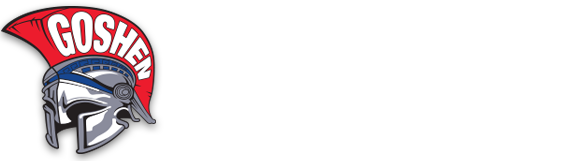 Mission Statement
The Goshen Central School District is committed to providing an environment which encourages lifelong learning for students.

Our expansive offerings of engaging curriculum, extra-curricular and co-curricular programs offer multiple authentic educational journeys.

Our faculty and staff provide a welcoming and supportive environment which is relevant, ever adapting, and reflective of the values of our learners as they prepare to move forward to the next phase of their lives.
10
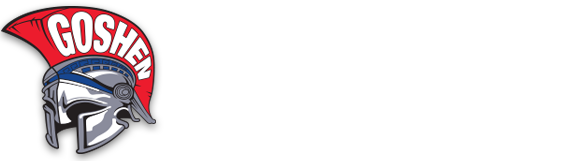 Questions?
Dr. Kurtis Kotes
kurtis.kotes@gcsny.org
(845)615-6720

Lorine Van Put-Lamerand
lorine.lamerand@gcsny.org
(845)615-6740

Jason Carter
jason.carter@gcsny.org
(845)615-6730
11